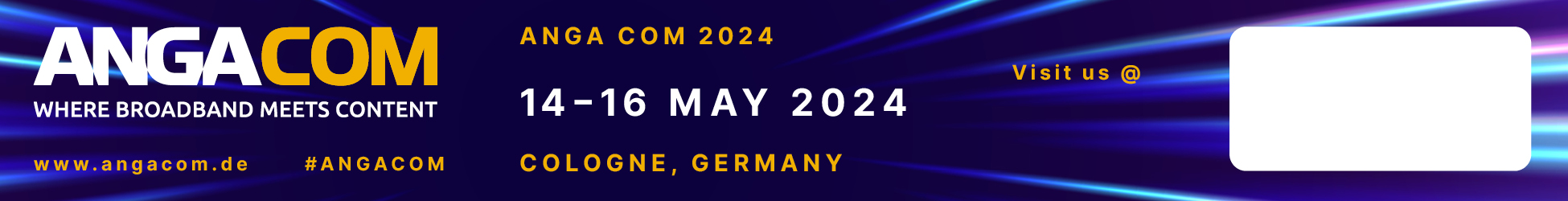 Hall ##Stand ##